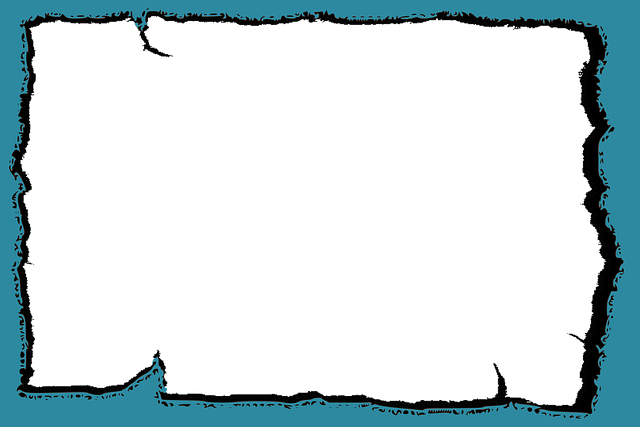 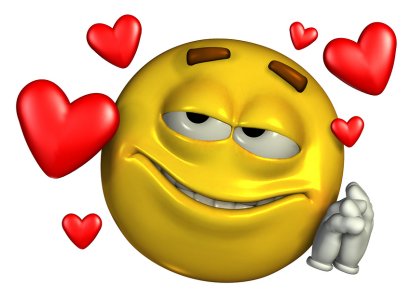 Joachim Friedrich
Ljubav preko interneta
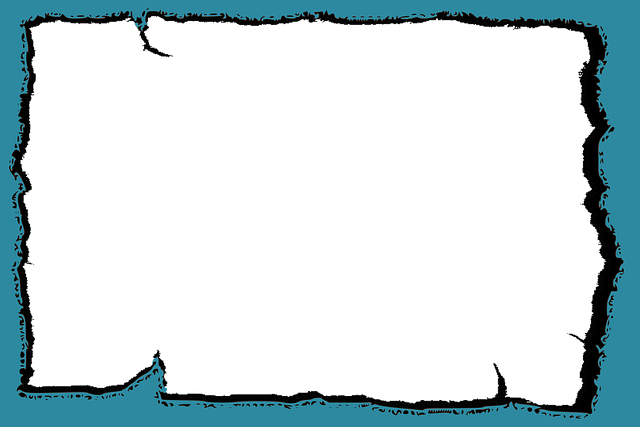 Tradicionalni oblik dopisivanja (pismo) 
u velikoj su mjeri zamijenile SMS poruke, 
e-pošta i društvene mreže. 
U takvom neformalnom pisanom sporazumijevanju 
česta je uporaba kratica i znakova.
Razmisli i odgovori: Zašto nije prikladno rabiti
velika tiskana slova u SMS porukama, e-pošti i društvenim mrežama?
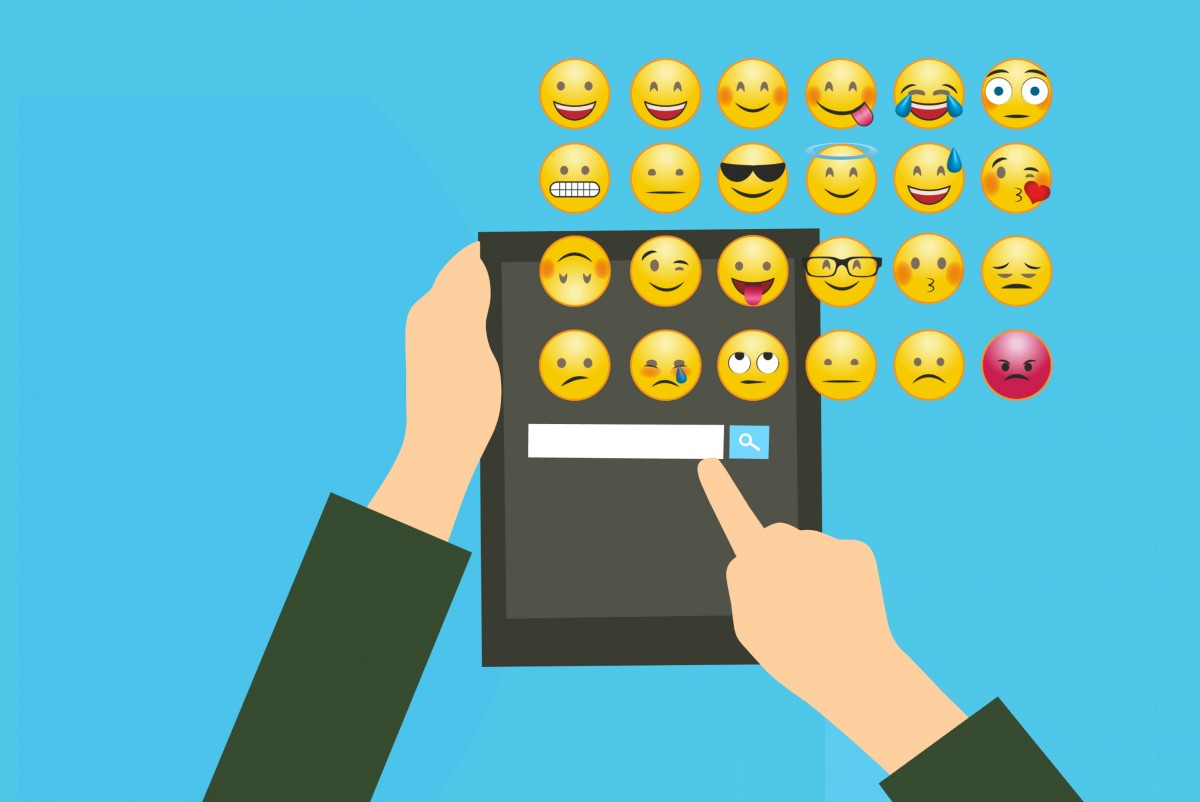 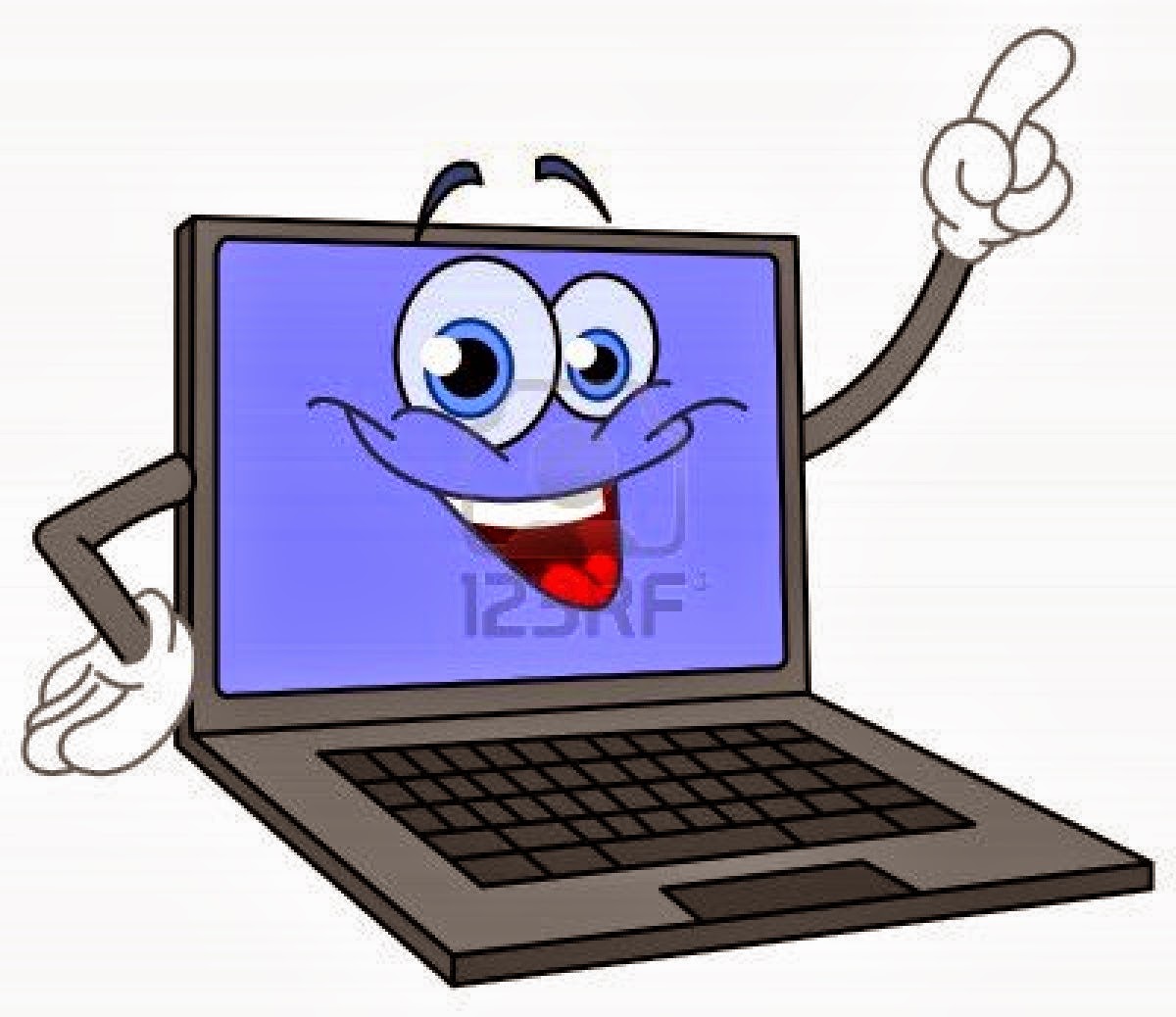 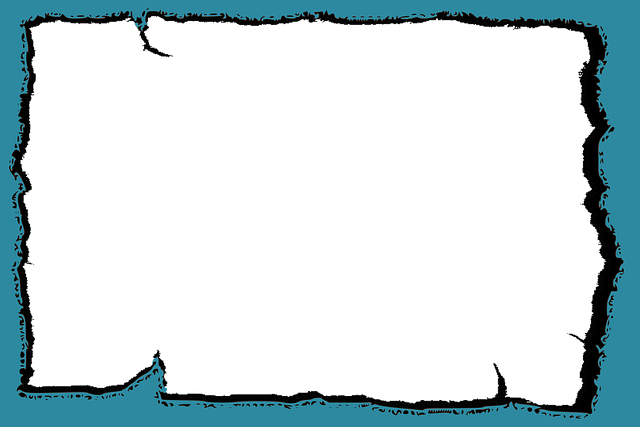 bff
Provjeri svoje poznavanje kratica i znakova.
Zadane znakove i kratice prepiši u bilježnicu
i napiši njihovo značenje.
lol
np
pozz
;)
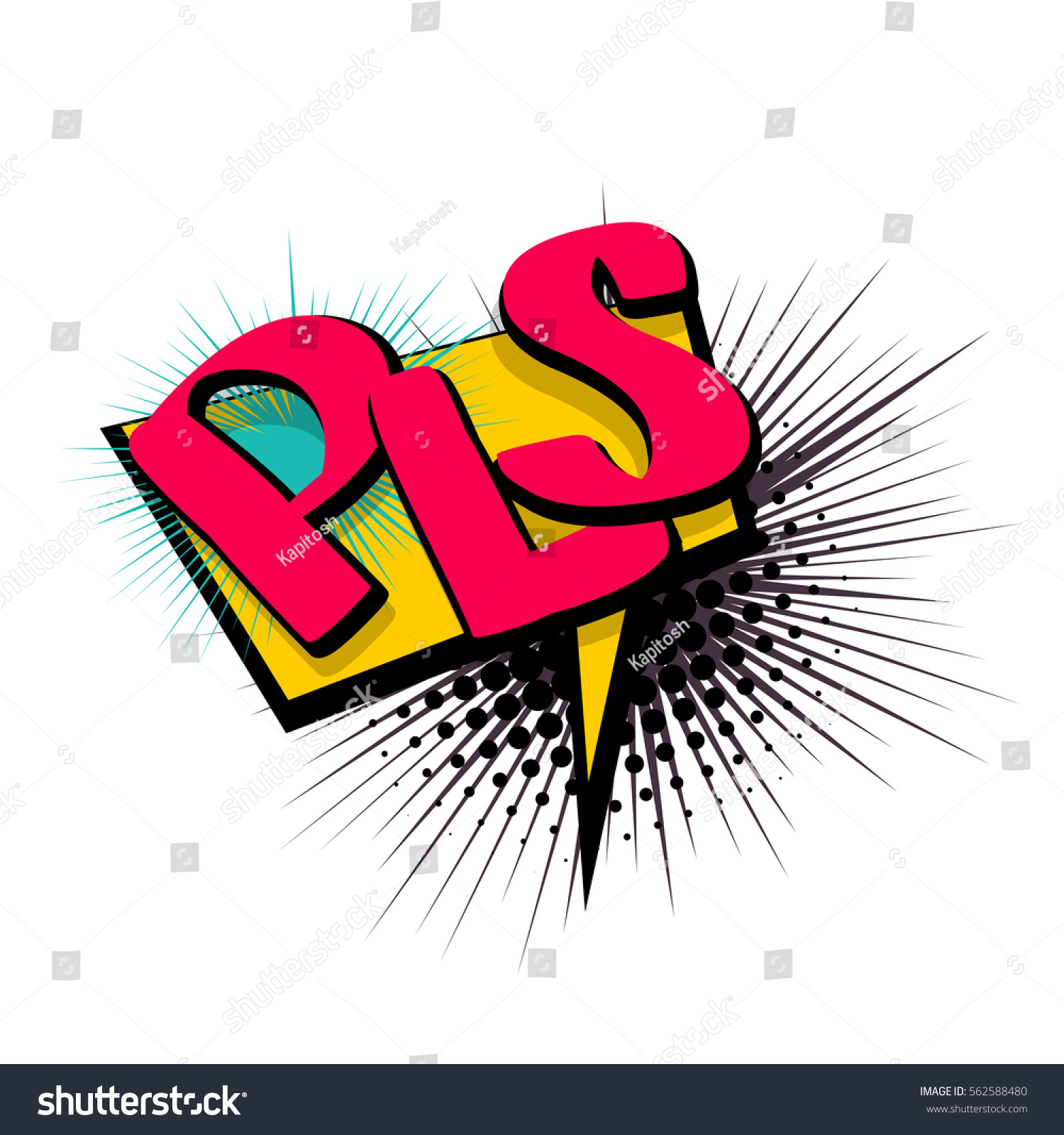 :*
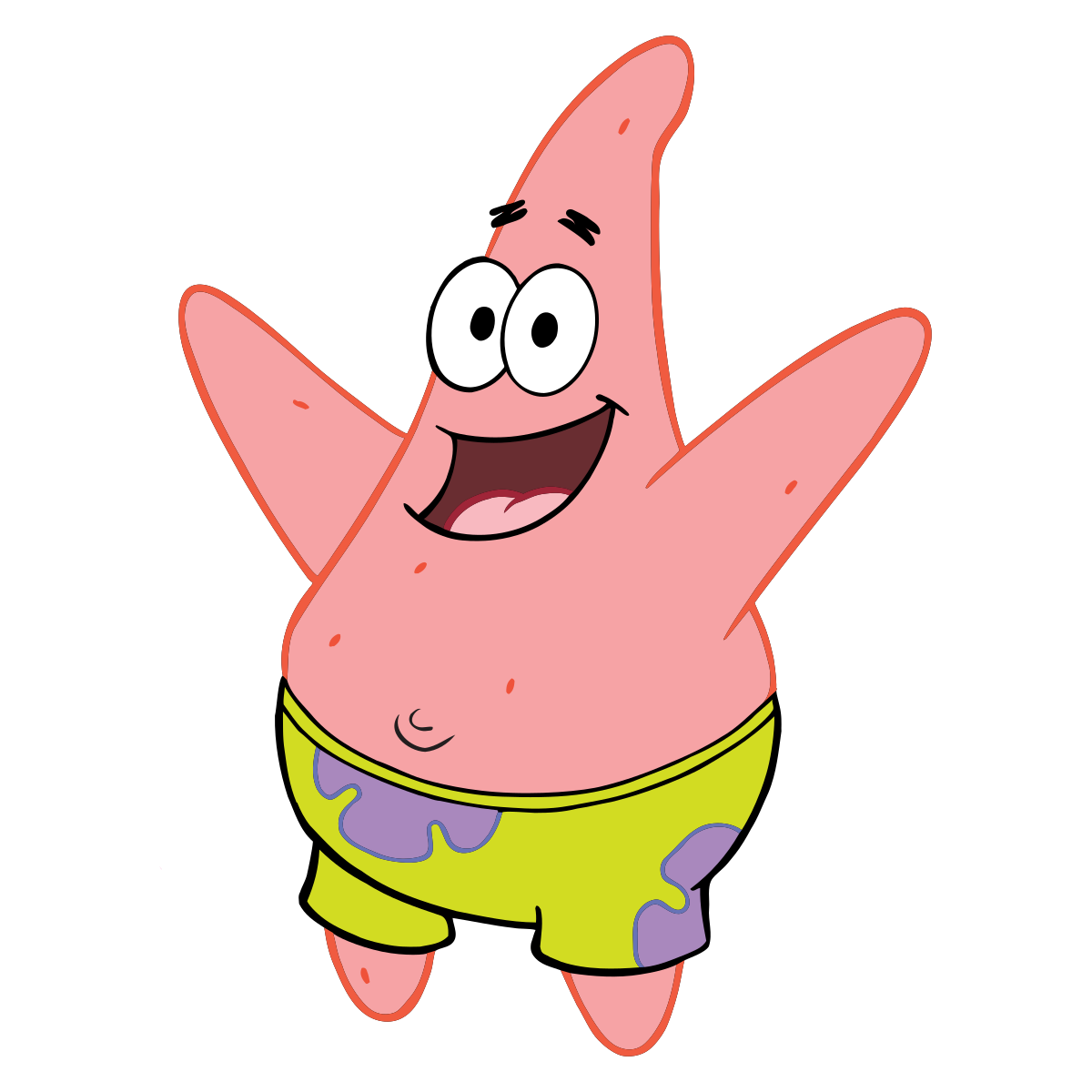 lkn
:O
tnx
<3
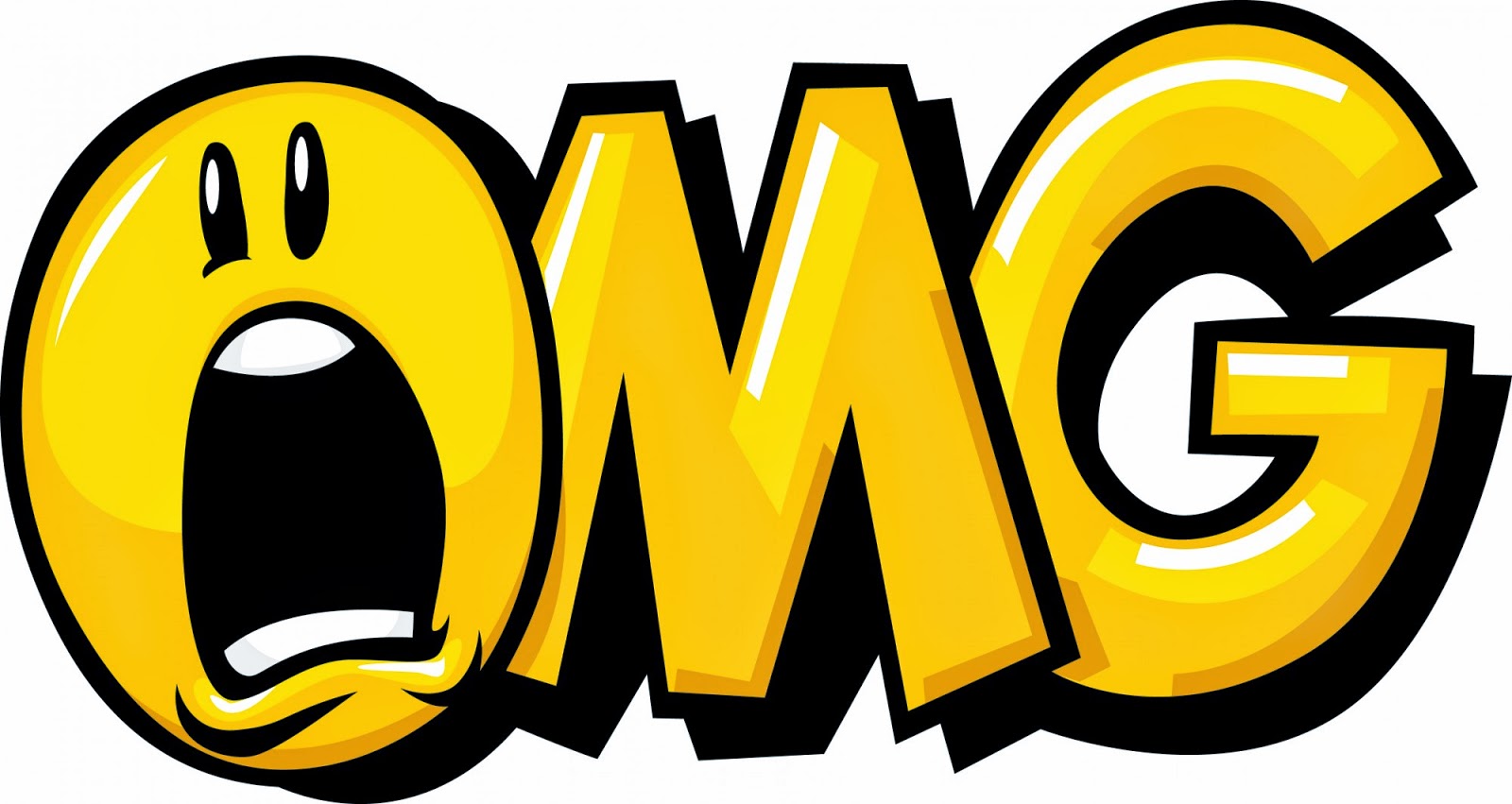 :(
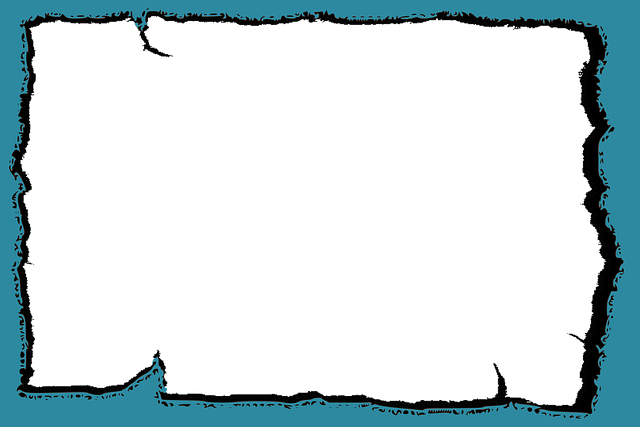 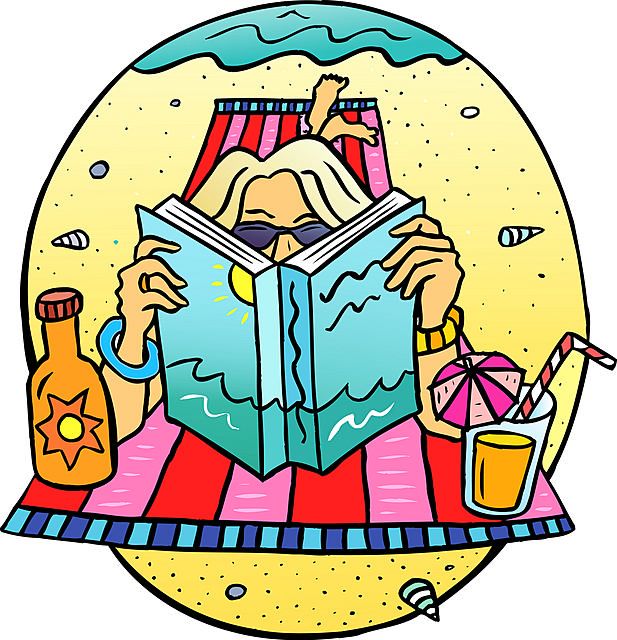 Čitamo…
Otvori svoju čitanku na 42. stranici i pročitaj
ulomak „Ljubav preko interneta”.
Ulomak je to iz romana „Internet i kobasica s karijem”.
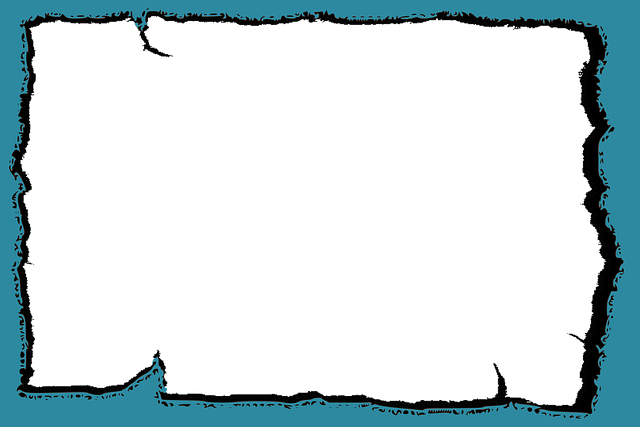 Interpretiramo…
Nakon što si pročitao/pročitala tekst, usmeno odgovori na sljedeća pitanja:
Navedi likove koji se pojavljuju u ovome ulomku.
Tko priča priču?
S čime je Phillipe usporedio romantičnost Chrisova pisma?
Pronađi u tekstu žargonizme koje koriste likovi.
Koje je pripovjedne tehnike pisac uporabio u djelu?
Pišeš li i ti poruke preko interneta svojoj simpatiji (ako ju imaš)  ?
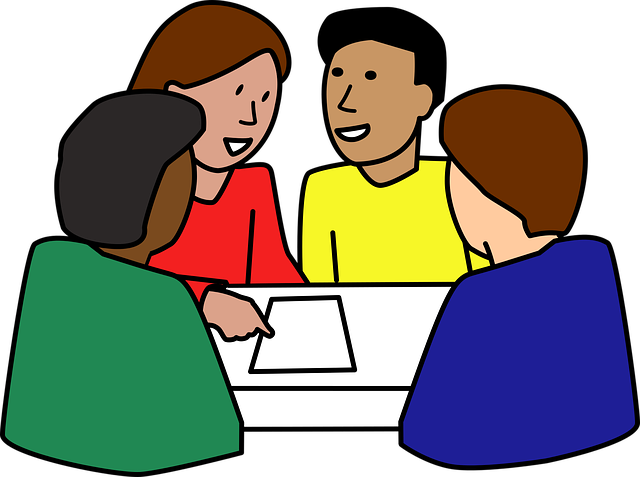 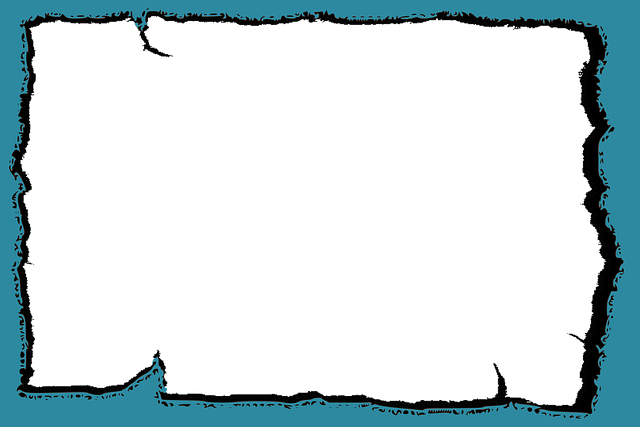 Zapisujemo…
Književni rod: epika
Književna vrsta: roman (ulomak)
Likovi: Phillipe, Chris, Jenny
Pripovijedač: u prvoj osobi
Žargonizmi: (prepiši iz teksta)
Pripovjedne tehnike: pripovijedanje, opisivanje, dijalog
Karakterizacija likova: etička, psihološka, govorna
Svaku pripovjednu tehniku
i karakaterizaciju likova
potkrijepi primjerima iz teksta.
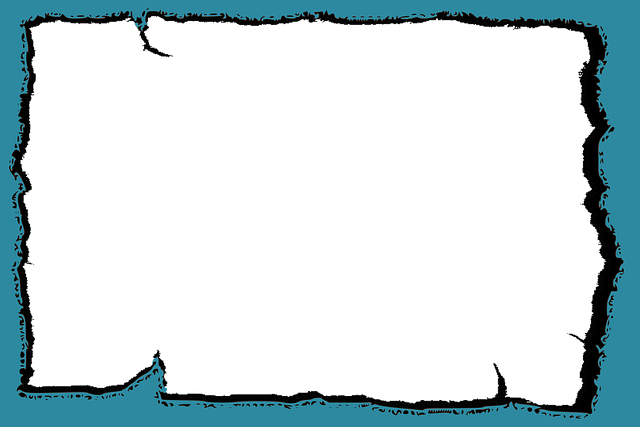 Zanimljivost…
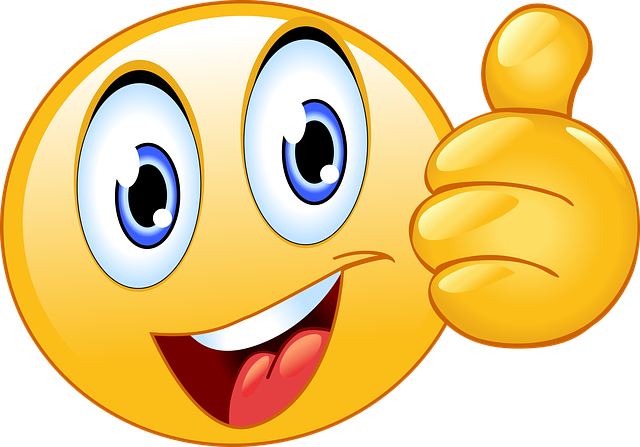 Klikni ovdje i pročitaj nekoliko zanimljivosti
 o emojima i emotikonima.
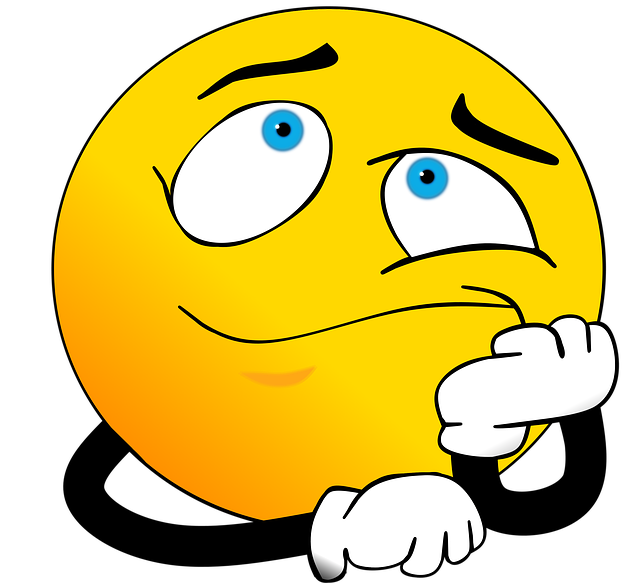 Trebat će ti za izradu zadatka 
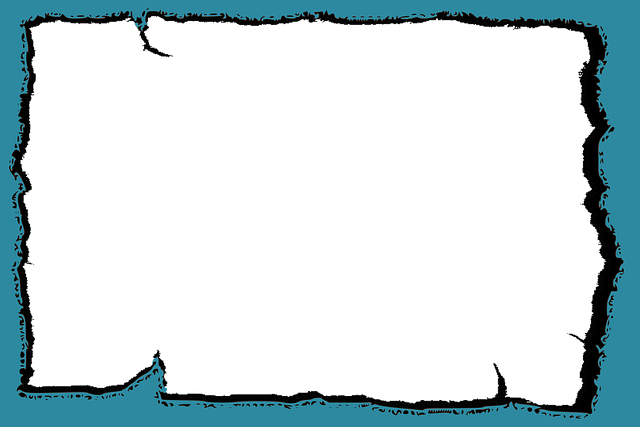 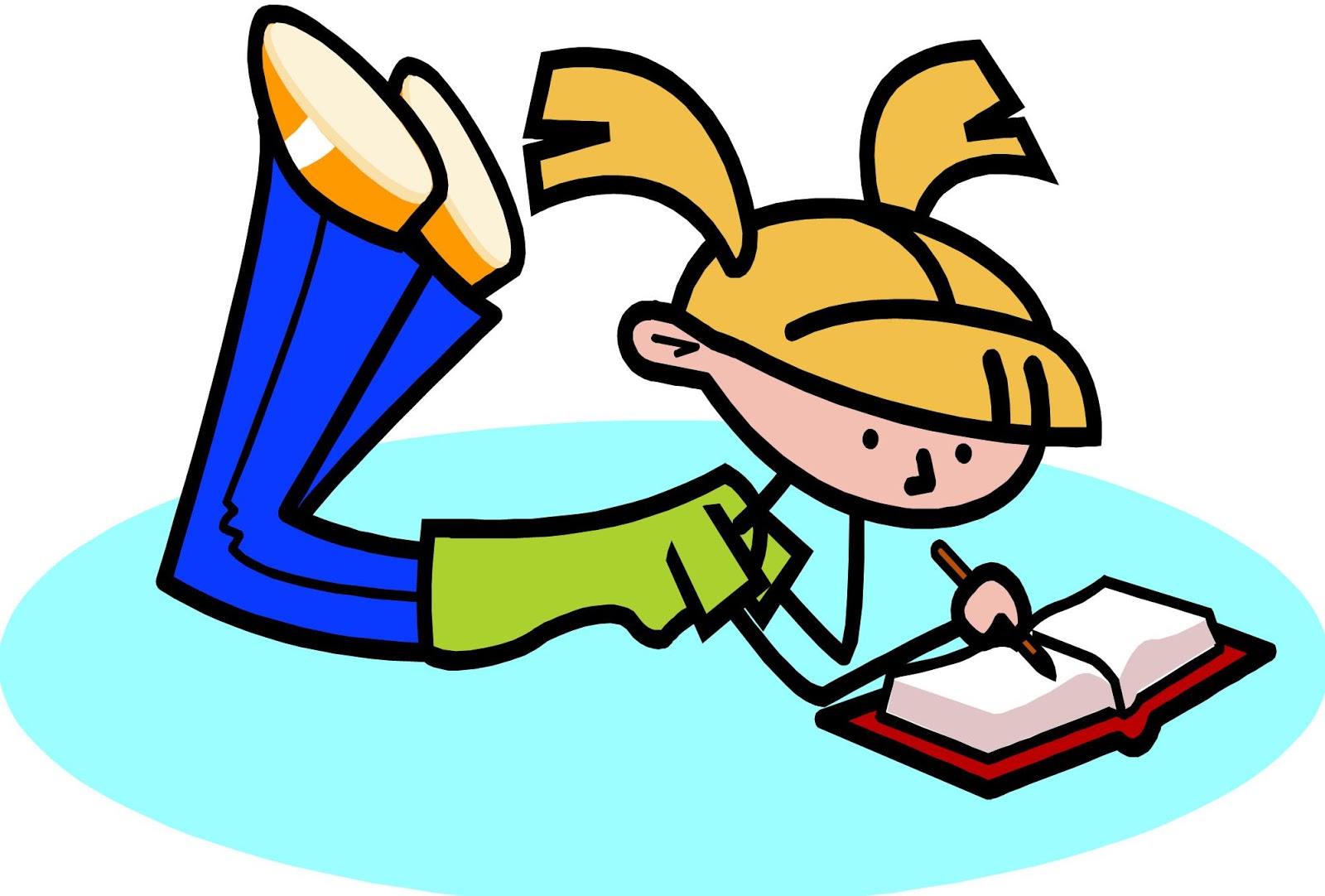 Zadatak…
Redovni program: 
U svoju bilježnicu napiši jedan viber/whatsapp/messenger/instagram razgovor
sa svojom simpatijom (ako ju nemaš, zamisli da imaš). 
Ne zaboravi ga oslikati baš onako kako izgleda razgovor u platformi koju ćeš izabrati. 
Dakle, crtaš mobitel i razgovor upisuješ na zaslon.
Koristi u razgovoru emojije i kratice. Neka tvoj razgovor bude zanimljiv i šaljiv.

Prilagođeni program:
Sastavi popis kratica i znakova koje rabiš u komunikaciji s prijateljima putem interneta.
Uz svaku kraticu i znak upiši značenje.
Rok za slanje zadatka je utorak, 26.5.2020. u 18 sati.